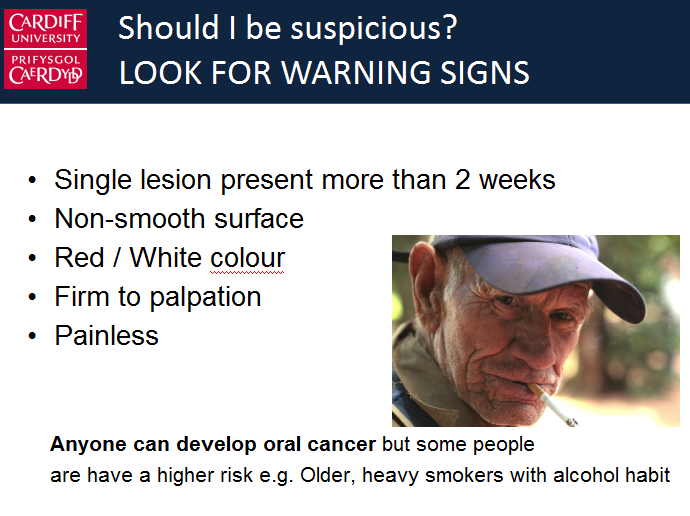 A ddylwn i fod yn amheus?
EDRYCH AM ARWYDDION RHYBUDD
Briw sengl yn bresennol mwy na 2 wythnos
Arwyneb nad yw'n llyfn
Lliw coch / gwyn
Cadarn i ddylofiad
Di-boen
Gall unrhyw un ddatblygu canser y geg ond mae gan rai pobl risg uwch ee Ysmygwyr trwm sy’n hŷn, sydd ag arferiad alcohol
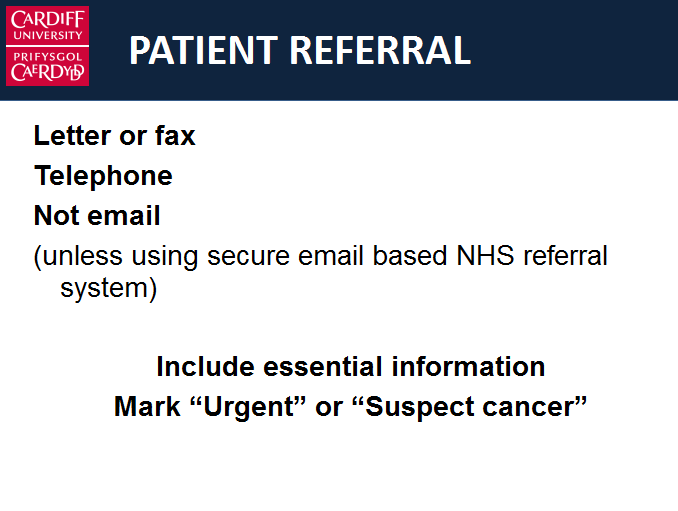 ATGYFEIRIO CLEIFION
Llythyr neu ffacs
Ffôn
Nid e-bost
(oni bai eich bod yn defnyddio e-bost diogel yn seiliedig ar system atgyfeirio'r GIG)

Cynhwyswch wybodaeth hanfodol 
Marciwch 'Brys' neu 'Amau Canser'
ATGYFEIRIO CLEIFION
Ei gwneud yn glir a'i ddilyn
Defnyddiwch y ffurflenni atgyfeirio cywir neu ysgrifennwch lythyr
Gwnewch hi'n glir iawn bod hyn yn fater brys iawn
gan fod rhai systemau brysbennu yn blaenoriaethu poen

Rheol 10 diwrnod
Gwiriwch, a yw'r claf heb dderbyn apwyntiad
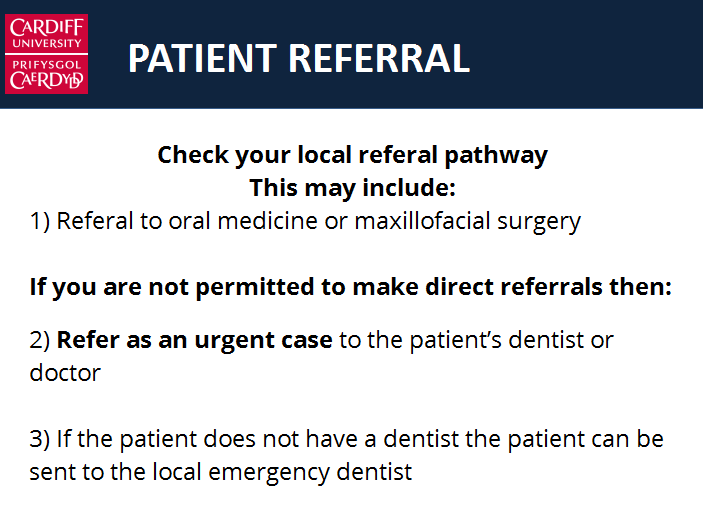 ATGYFEIRIO CLEIFION
Gwiriwch eich llwybr atgyfeirio lleol
Gall hyn gynnwys:
Cyfeirio at feddyginiaeth y geg neu lawdriniaeth ‘maxillofacial’

Os na chaniateir i chi wneud atgyfeiriadau uniongyrchol yna:

Cyfeiriwch fel achos brys at ddeintydd neu feddyg y claf

Os nad oes gan y claf ddeintydd gellir anfon y claf at y deintydd brys lleol